Endogene sile i reljefni oblici
- endo = unutrašnji; unutrašnje sile  
bore → boranje = bočni tlak i tlak iz unutrašnjosti Zemlje
rasjedi → rasjedanje = stres (ekstenzija = razmicanje; kompresija = “pritiskanje”)
navlake → navlačenje ili podvlačenje
1. bore
osnovne strukturne jedinice litosfere
nastaju bočnim pritiscima
osnovni su elementi bore
antiklinala (konveksni) = izdignuti dio
sinklinala (konkavni) = spušteni dio
neporemećeni slojevi
pritisak
pritisak
elementi bore
antiklinala
sinklinala
krila
tjeme bore
dno bore
antiklinala
tjeme bore
krilo
krilo
dno bore
krilo
krilo
sinklinala
osna ploha
osna ploha
Aa
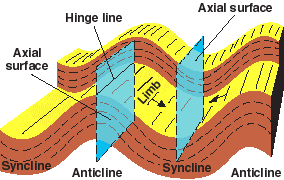 osna ploha
S
osna
 ploha
sinklinala
antiklinala
sinklinala
antiklinala
bore prema položaju OSNE PLOHE u odnosu na horizontalnu ravninu
1
2
3
4
HORIZONTALNA RAVNINA
5
- bore u prirodi -Koji element bore prikazuje fotografija?
- bore u prirodi – Koji element bore prikazuje fotografija?
Što je pak ovo?
Kakva je ovo bora prema položaju osne plohe?
Kakve su ove bore prema položaju osne plohe?
I ovo ti je poznato, zar ne?Ovo je brdo (antiklinala), ali ako pogledaš oblik slojeva – koji je ovo dio bore?
2. rasjedi
osnovne strukturne jedinice litosfere
nastaju rasjedanjem – pomicanjem duž rasjedne linije = PARAKLAZE zbog pritiska
PARAKLAZA može biti 
okomita
kosa
Osnovni tipovi rasjeda
Tri tipa rasjeda:
Horizontalni ili
transkurentni
reversni
normalni
Tri tipa rasjeda
normalni
reversni
krovina
podina
krovina
podina
desno krilo
- lijevo krilo
- lijevo krilo
desno krilo
Horizontalni rasjed s lijevim pomakom
Horizontalni rasjed s desnim pomakom
skok i hod
skok = vertikalni razmak između slojeva
hod = horizontalni razmak između slojeva
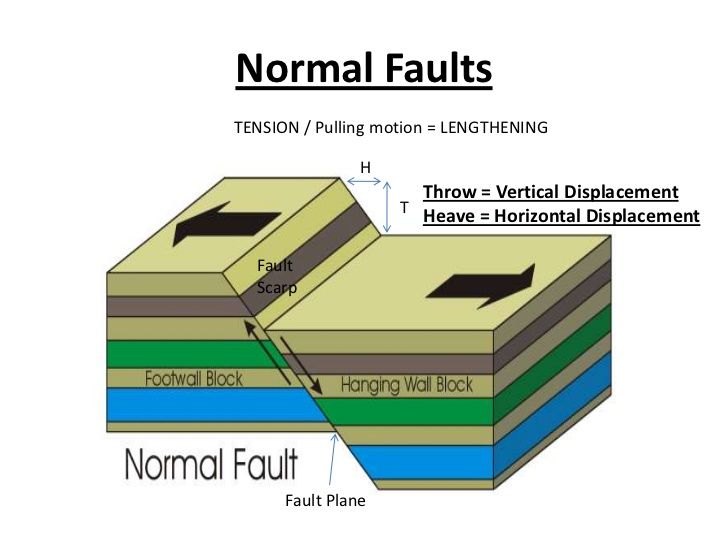 normalni rasjed
pritisak – “razvlačenje” ( ekstenzija)
hod (H) i skok (S)
SS
rasjed u prirodi- što prikazuju crvene linije?
rasjed u prirodi- što pokazuje slovo A – krovinu ili podinu??
A
kakav je ovo rasjed? neka ti pomogne Mr. Google
Ovo ti je odnekud poznato, zar ne?I u čemu je bio problem?Što je označeno slovom B – krovina ili podina?
B
najpoznatiji transkurentni rasjed na svijetu- zove se?
strukturni rasjedi
tektonski jarak 
ili
ili timor
Istočnoafrički jezerski ravnjak(Rift Valley)
Istočnoafrički jezerski ravnjak povezan je s globalnom tektonikom ploča
… isto je na Islandu gdje se razdvajaju (koje ?) litosferne ploče…
Island – kakav strukturni rasjed prikazuje fotografija? Graben ili horst?
najpoznatija grabenska struktura na Zemlji- fotografija prikazuje?
graben
3. navlake
osnovne strukturne jedinice litosfere – nastaju:
- navlačenjem starijih slojeva na mlađe
- podvlačenjem mlađih  slojeva pod starije
obrnuta stratifikacija (slojevitost) = stariji su slojevi na površini, a mlađi ispod njih, što nije “normalno”
navlake
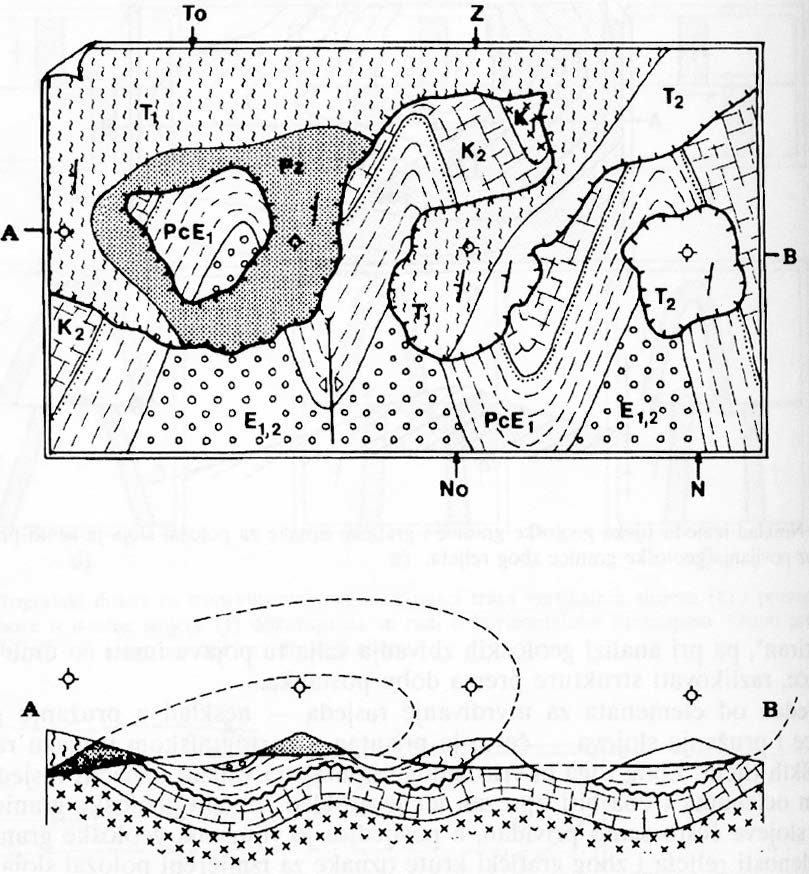 navlake
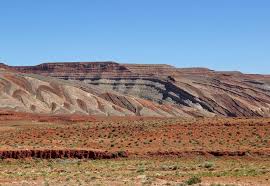 navlake
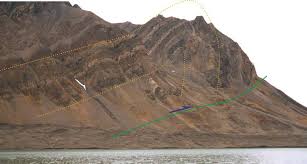 vrijeme za učenje
za ovu prezentaciju “potrošio” sam:
jučer = 17.56 – 20.59
jutros = 5.02 – 6.20
* ukupno = ?
koliko si ti potrošila/o vremena za savladavanje gradiva koje se odnosi na 
ENDOGENE SILE I RELJEFNE OBLIKE
OSNOVNE STRUKTURNE JEDINICE LITOSFERE
??????????